Аппликация 
«золотая Рыбка»
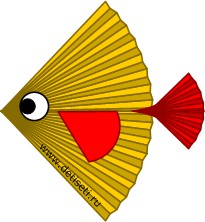 Нам понадобится:
Цветная бумага для тела и хвоста.
   Белая и чёрная бумага для глаз.
   красная бумага для плавника.
   картон.
   Клей.
   Ножницы.
   Карандаш.
Схема изготовления
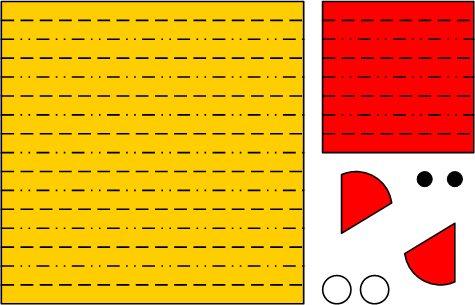 Схема изготовления
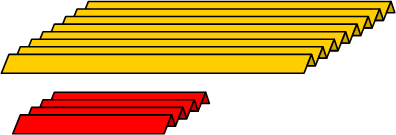 Сложите из квадратных листов две гармошки (размер полосок должен быть равен 1 см.)
Схема изготовления
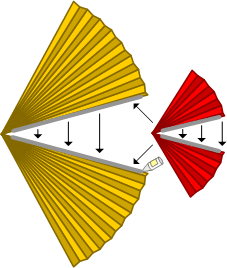 1. Сложите гармошки пополам.
      2. приклейте половинки друг с другом.
Не забудьте вклеить хвост в тело рыбки.
Схема изготовления
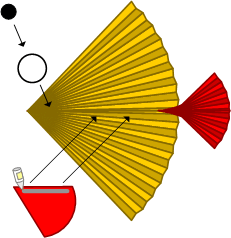 Приклейте плавники и глазки.
Золотая рыбка готова!
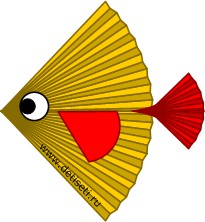 Наклей её на картон (аквариум).
Если закончил работать над поделкой:
1. Подпиши её.
2. Прикрепи готовую поделку на доску.
3. Убери своё рабочее место.
4. Убери папку на место.
5. Если есть мусор – нужно его убрать.

А теперь  можешь  загадать желание и оно обязательно сбудется!